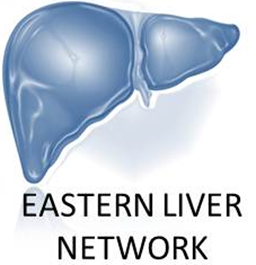 Community Pharmacy Hepatitis C Antibody Testing Service
Paul Selby,
Eastern Liver Network Lead Pharmacist
Webinar Agenda
12pm: Welcome & Introduction
12.05pm: Overview of service & changes to provision in East of England
12.20pm: Q&A session
12.50pm: Summary and close
Introduction
Q&A will be via chat box – you can leave questions during or after the presentation
Please mute your microphones
This webinar will be recorded
Background
Hepatitis C Virus (HCV) is an infectious blood-borne virus. 
10-20% of those infected progress to cirrhosis with associated complications1
Directing acting antiviral treatments are over 95% effective at achieving cure with minimal side effects
1. London Joint Working Group on substance use and Hepatitis C (2018) HCV testing in NSP (Needle and Syringe Provision) Community Pharmacies Pilot (Phase 1). Available at: http://ljwg.org.uk/wp-content/uploads/2018/05/LJWG-Pharmacy-Testing-Phase-1-final-report-.pdf
Background
PHE estimates 118,000 people are chronically infected with HCV (2020)2
People Who Inject Drugs account for 90% of all new HCV infections and are at the highest risk of contracting HCV in the UK1
NHS England is committed to eliminating HCV by 2025 – Operational Deliver Networks set up to support this
London Joint Working Group on substance use and Hepatitis C (2018) HCV testing in NSP (Needle and Syringe Provision) Community Pharmacies Pilot (Phase 1). Available at: http://ljwg.org.uk/wp-content/uploads/2018/05/LJWG-Pharmacy-Testing-Phase-1-final-report-.pdf
Hepatitis C in the UK 2020: Working to eliminate hepatitis C as a major public health threat. Available at: https://assets.publishing.service.gov.uk/government/uploads/system/uploads/attachment_data/file/943154/HCV_in_the_UK_2020.pdf
Community Pharmacy Hepatitis C Antibody testing advanced service
People who inject drugs (PWID) who are not currently accessing community drug and alcohol treatment services, will have the opportunity to be tested for the hepatitis C virus (HCV) at a participating community pharmacy.

Where individuals test positive for hepatitis C antibodies, they will be referred for appropriate further testing and treatment via the relevant NHS Operational Delivery Network.
HCV testing
Hepatitis C antibody positive
HCV RNA positive
Patient infected with hepatitis C
Remain C antibody positive
Now RNA negative
Naturally clears virus
Chronic Hepatitis C - six  months after infection
Hepatitis C antibody positive
HCV RNA positive
Hepatitis C genotype (1-6)
Antibodies detect if patient EVER had hepatitis C – useful to identify if further testing required
If RNA positive then HCV has established – treatment is required
Genotype to establish particular viral make-up and appropriate treatment
Patient Pathway
Negative results discharged with safe injecting advice
Community Pharmacy
HCV Antibody POC test
Electronic referral to ODN
add-tr.hepatitis@nhs.net
Notification to GP
Eastern Hepatitis Network ODN
Allocation to Local Service
HCV RNA testing
Genotype testing
Liver Blood Tests
Negative results discharged with safe injecting advice
Treatment
Consent & Referral
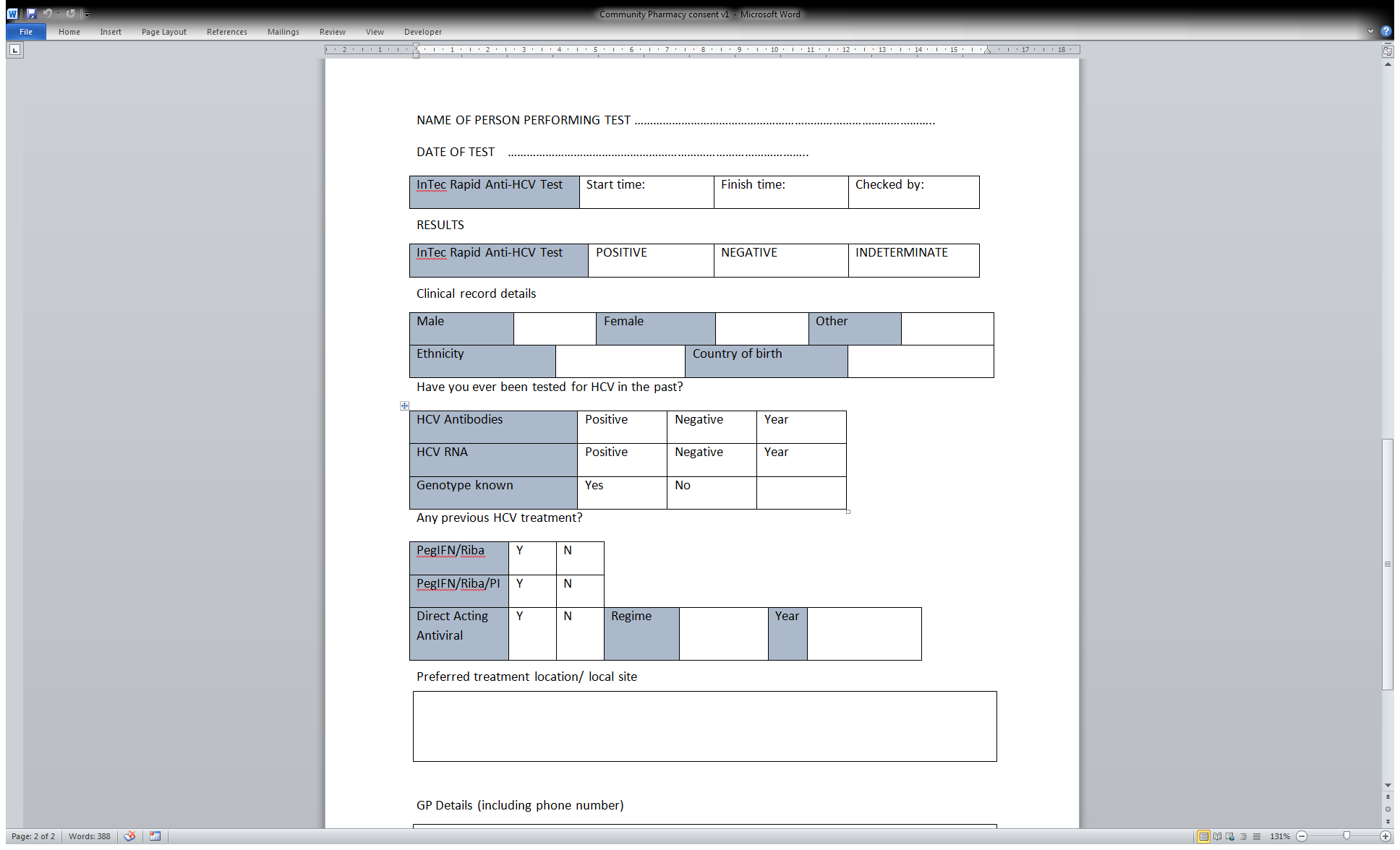 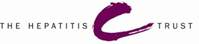 PharmOutcomes
Paper consent & referral form replicated in PharmOutcomes platform
Automatic referral to ODN and GP on completion (and provided consent given/ recorded)
Limited number of licenses which will be assigned by the ODN when notified of pharmacists signed up to the initiative
Signing up
If contractors meet the criteria and wish to provide this service, they should:
Notify NHS England and NHS Improvement that they intend to provide the service by completion of an electronic registration through the NHSBSA Manage Your Service (MYS) platform
Ensure they are ready to register patients on the Hepatitis C IT Registry; and
Ensure any staff providing the service watch the NHS England and NHS Improvement training video, which is the core training requirement.
Hepatitis C Trust
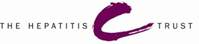 Charlotte Brown, regional peer support worker
Support patients and staff
Charity will support with getting patients to appointments/ testing
Lived experience and good link to support patients
Expanded services?
ELN is actively looking at whether pharmacies can offer additional tests
HCV RNA tests via dry blood spot test
Larger cohorts/ entire patient cohort
Always looking for ways to test more – open to advice!
If you are interested in supporting us please contact paul.selby@nhs.net
Q&A Session
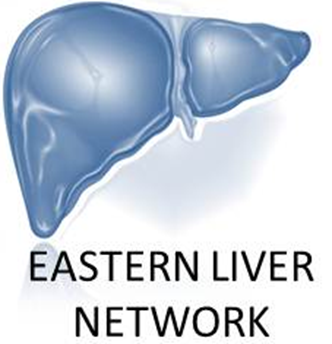 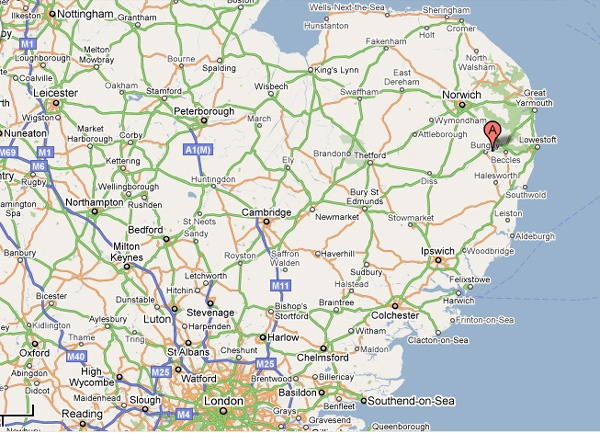 Hub
Sub-hub
Treatment Centre
For all enquiries please email: 
add-tr.hepatitis@nhs.net or
paul.selby@nhs.net 


Further information available at:
https://easternliver.net/referral-pathways/community-pharmacy
PharmOutcomes
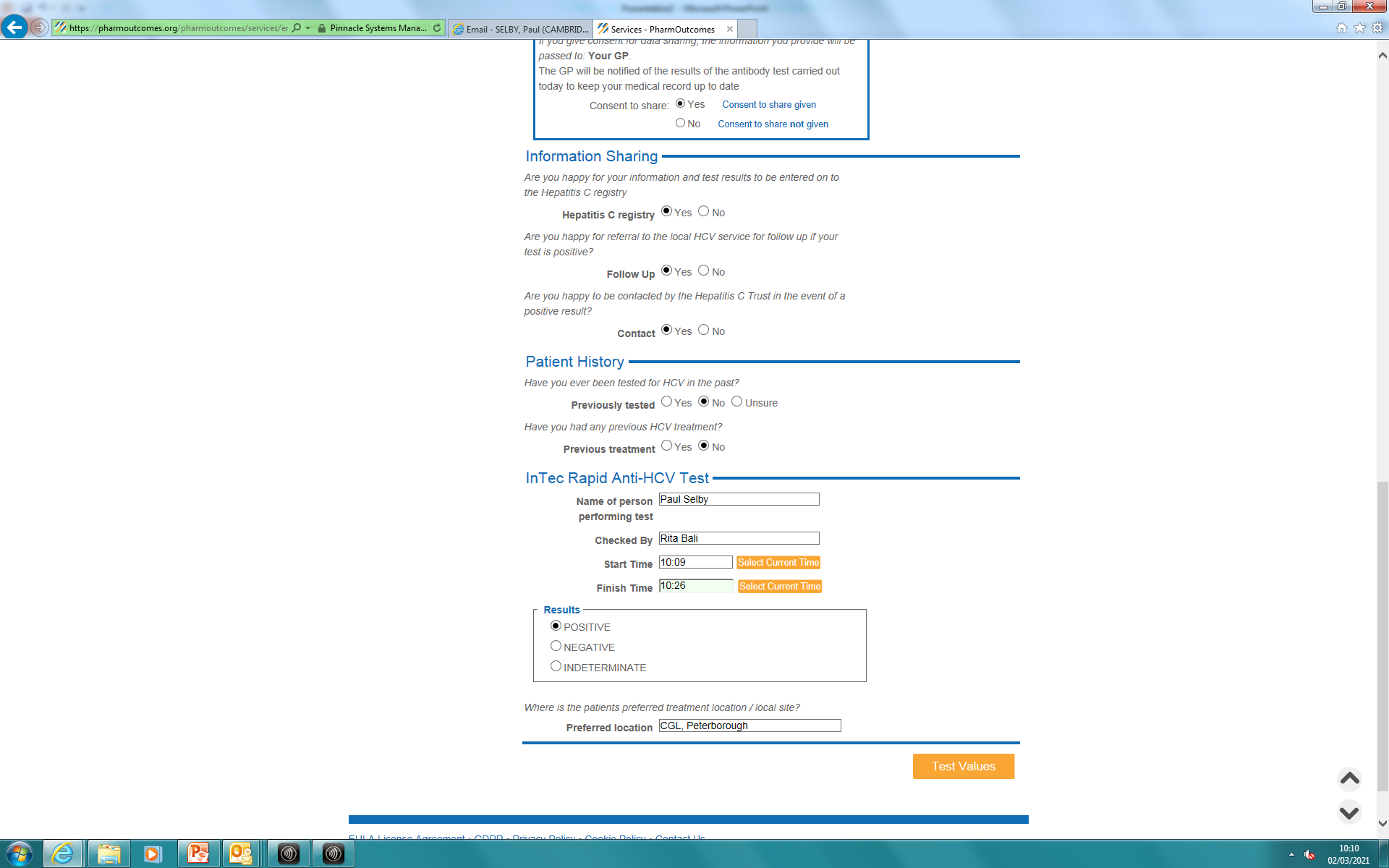 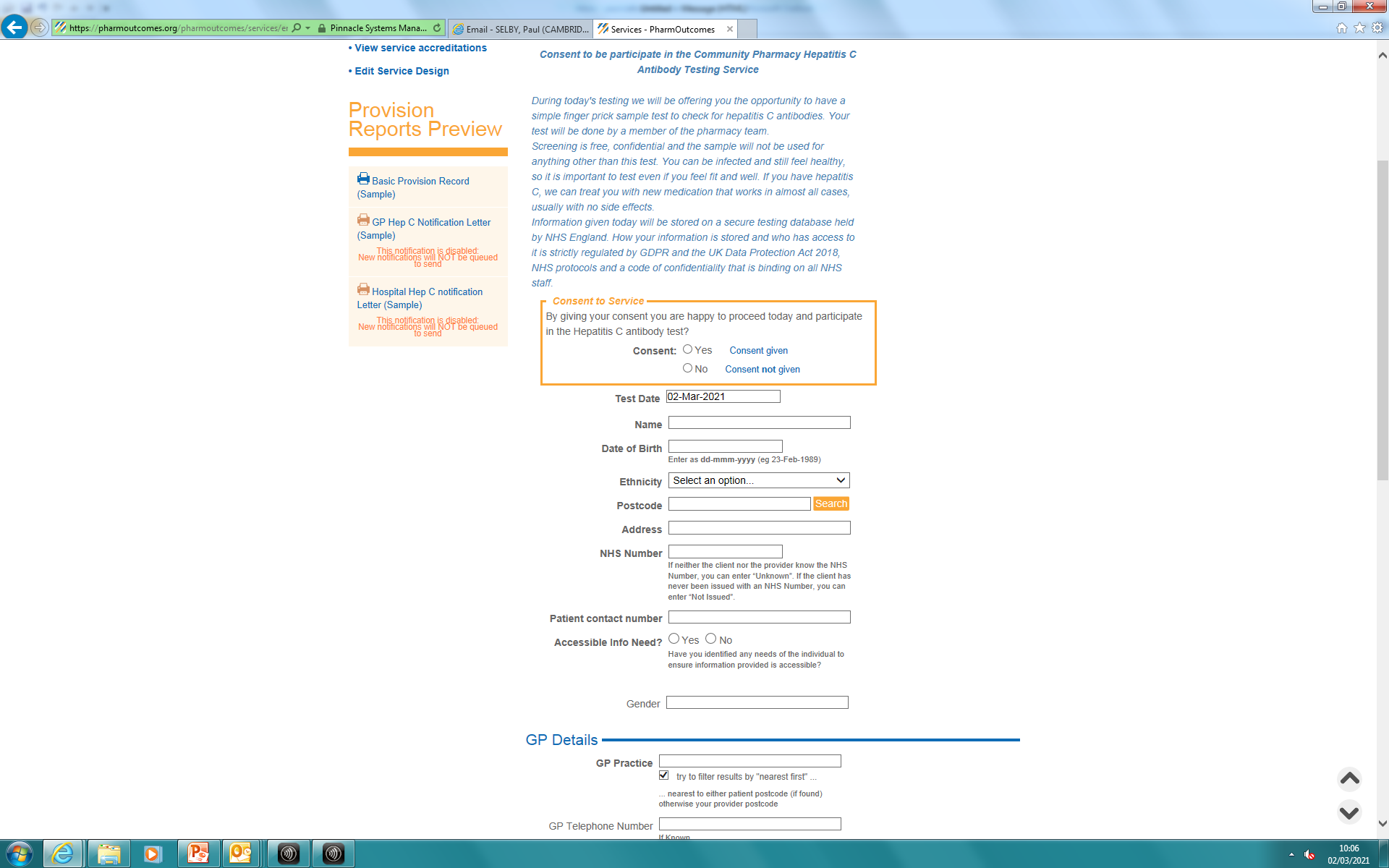